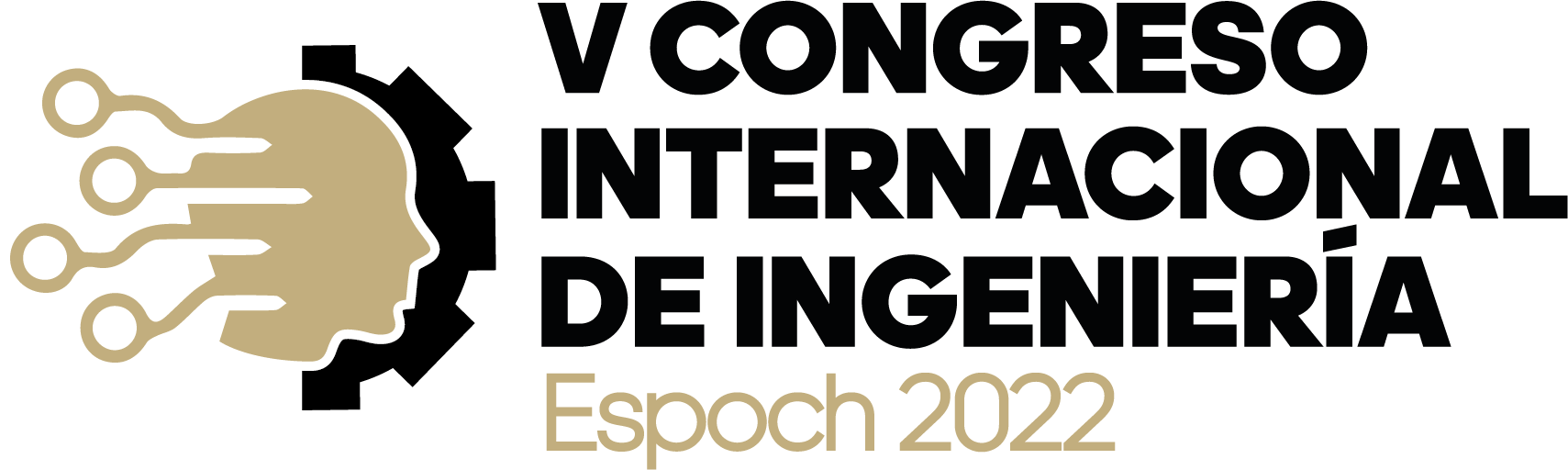 Título de la Presentación
Autor(es)
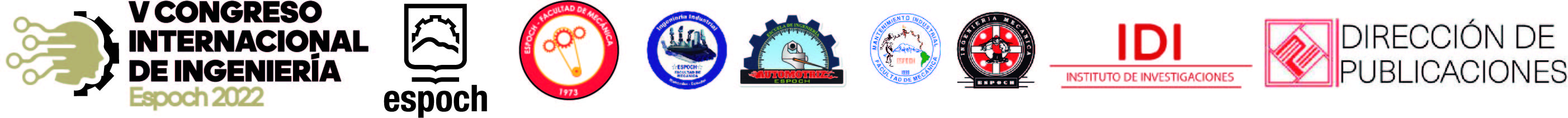 5to. Congreso Internacional de Ingeniería – CII 2021  / 12 a 15 de diciembre de 2022
2
5to. Congreso Internacional de Ingeniería – CII 2021  / 12 a 15 de diciembre de 2022